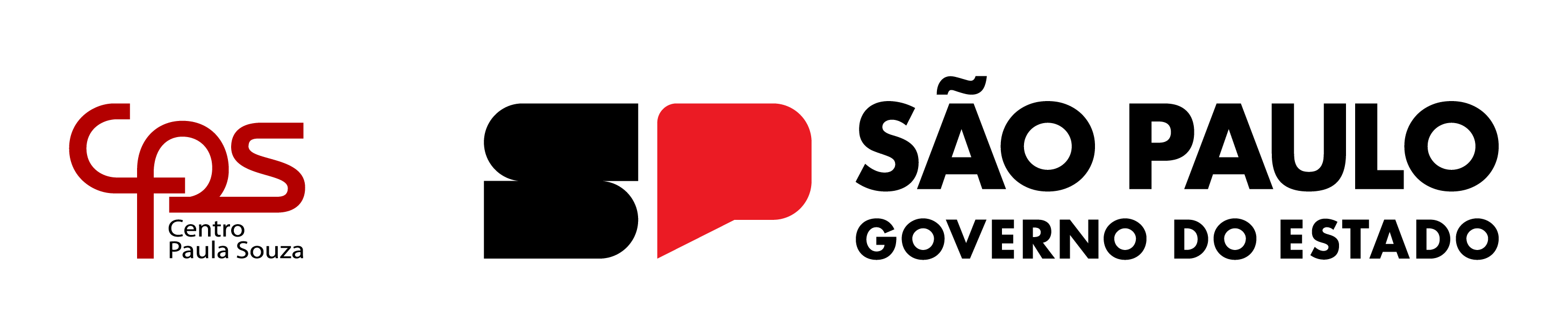 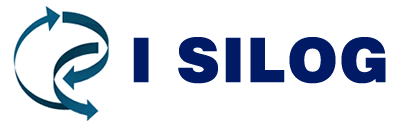 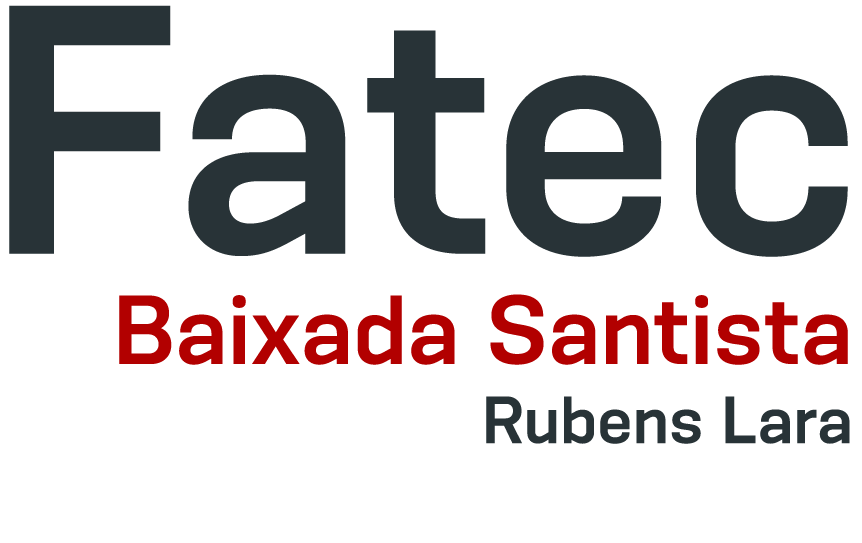 I Simpósio Internacional de Logística
"Logística, Inovação e Desafios: Tecnologia e Sustentabilidade"
Título do Artigo
[Nome do autor 1]
[Nome do autor 2]
[Nome do autor 3]
[Nome do autor 4]
[Nome do autor 5]
Santos, XX de Novembro de 2024
INTRODUÇÃO
Tempo para apresentação: 10 minutos
Tempo para arguição: 5 minutos
I SIMPÓSIO INTERNACIONAL DE LOGÍSTICA - 2024
OBJETIVOS
I SIMPÓSIO INTERNACIONAL DE LOGÍSTICA - 2024
FUNDAMENTAÇÃO TEÓRICA
I SIMPÓSIO INTERNACIONAL DE LOGÍSTICA - 2024
MÉTODO
I SIMPÓSIO INTERNACIONAL DE LOGÍSTICA - 2024
DESENVOLVIMENTO DA TEMÁTICA
I SIMPÓSIO INTERNACIONAL DE LOGÍSTICA - 2024
ANÁLISE E RESULTADOS
I SIMPÓSIO INTERNACIONAL DE LOGÍSTICA - 2024
CONSIDERAÇÕES FINAIS
I SIMPÓSIO INTERNACIONAL DE LOGÍSTICA - 2024
PRINCIPAIS REFERÊNCIAS
I SIMPÓSIO INTERNACIONAL DE LOGÍSTICA - 2024